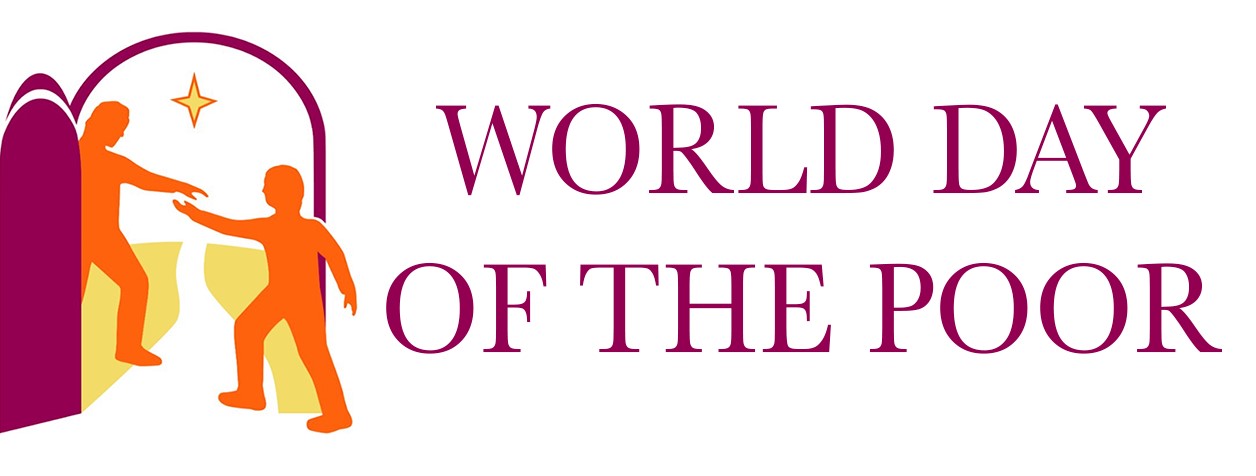 Jum Dinji tal-Foqra
19 ta’ Novembru 2023
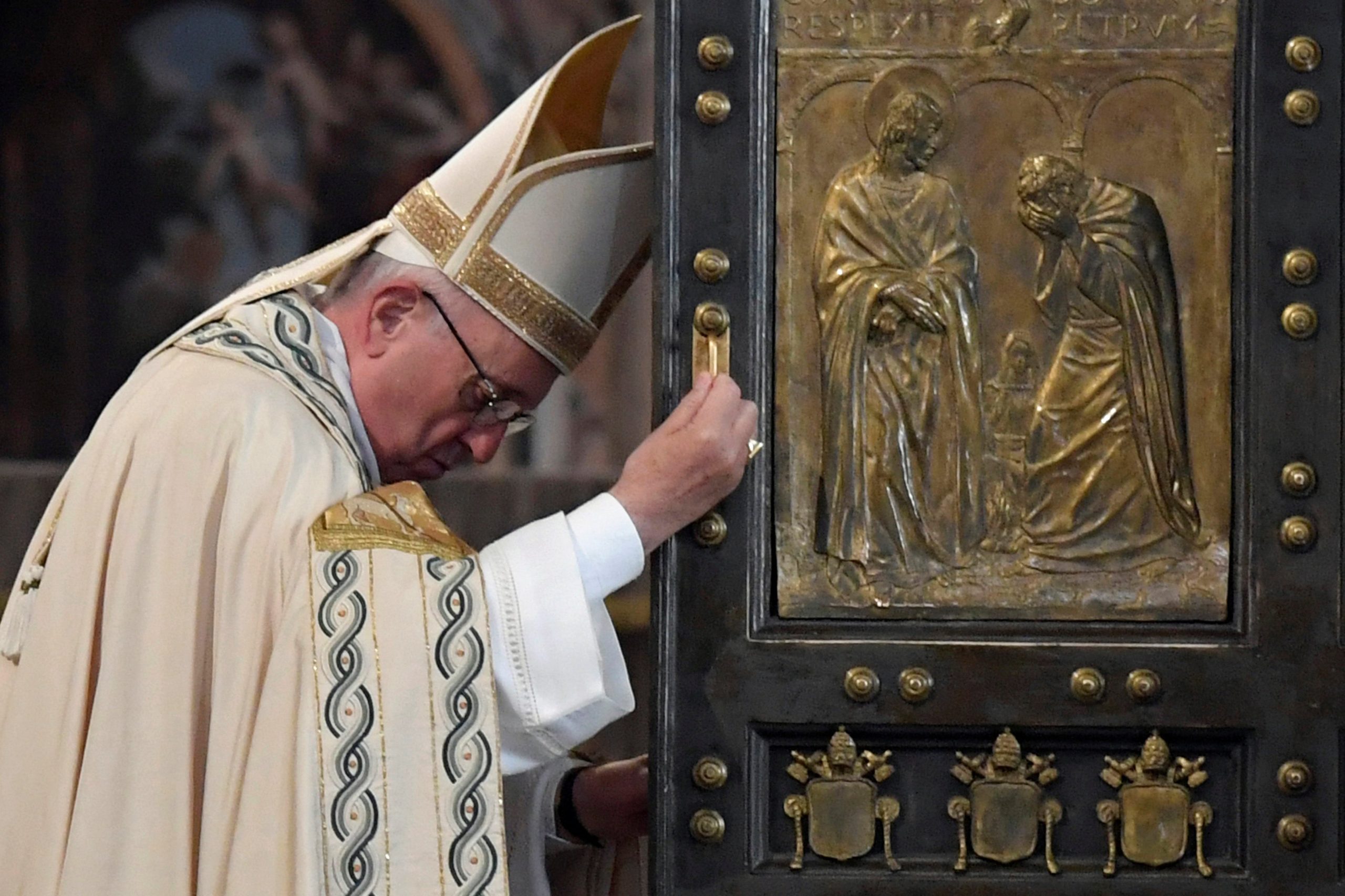 Ġublew tal-Ħniena 2016
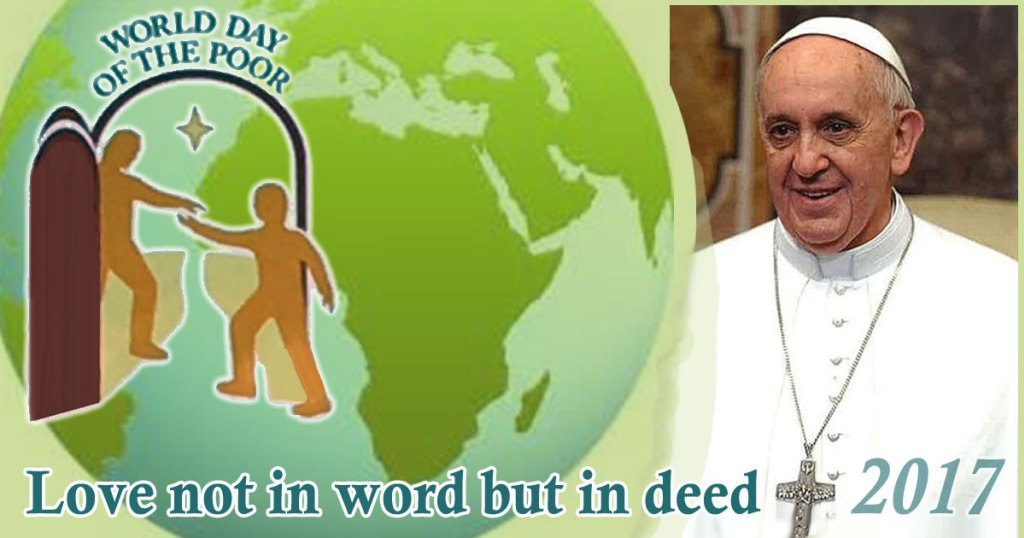 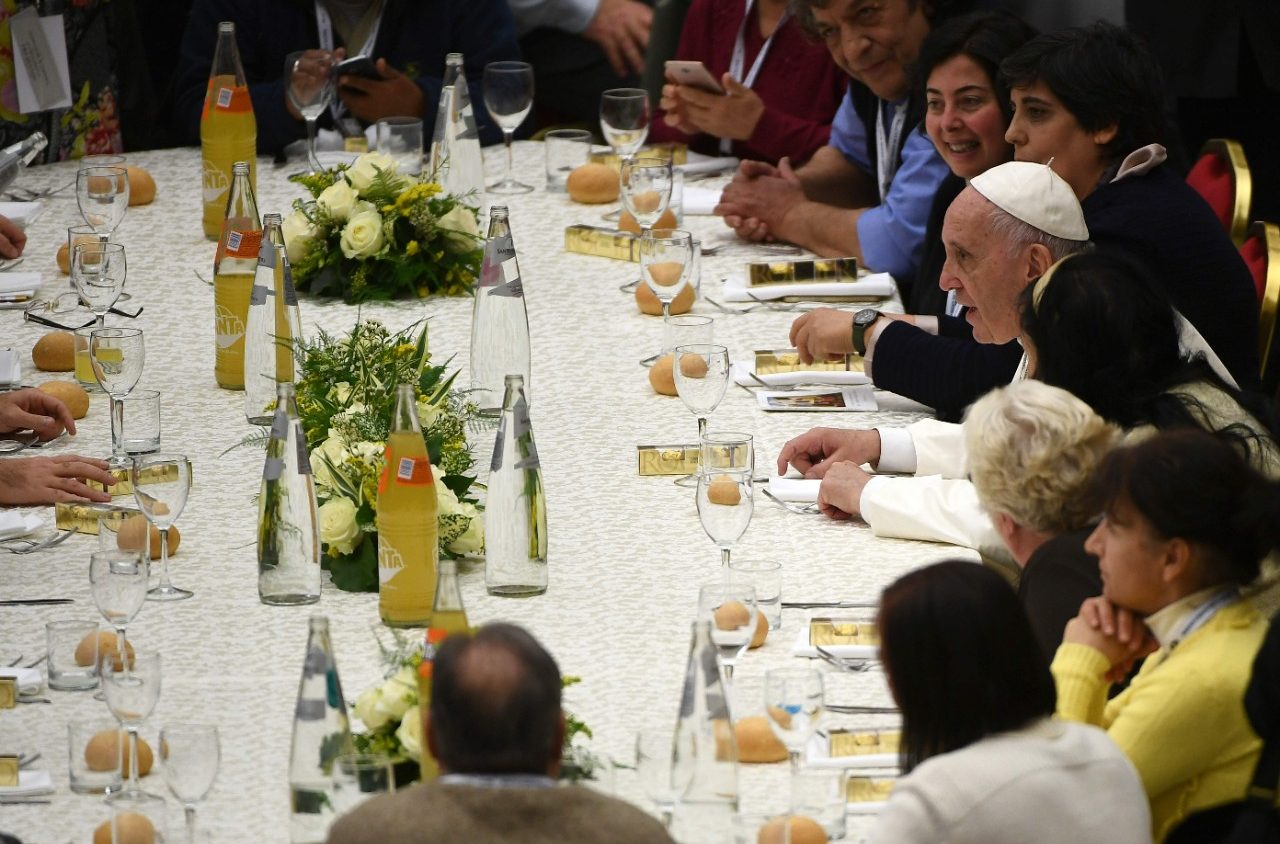 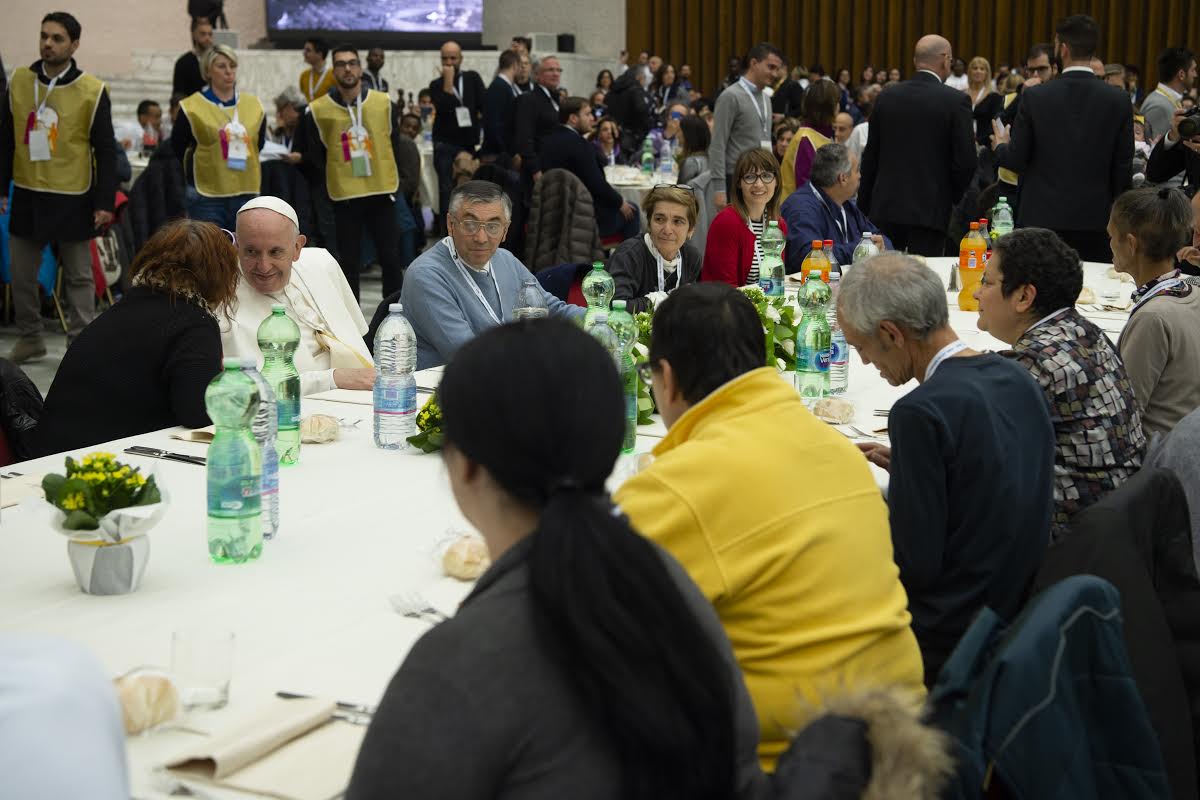 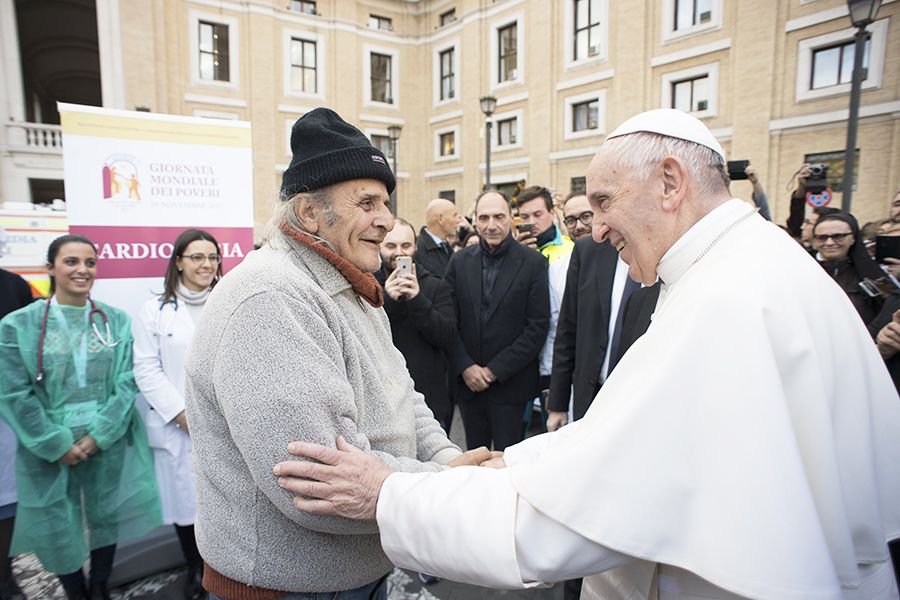 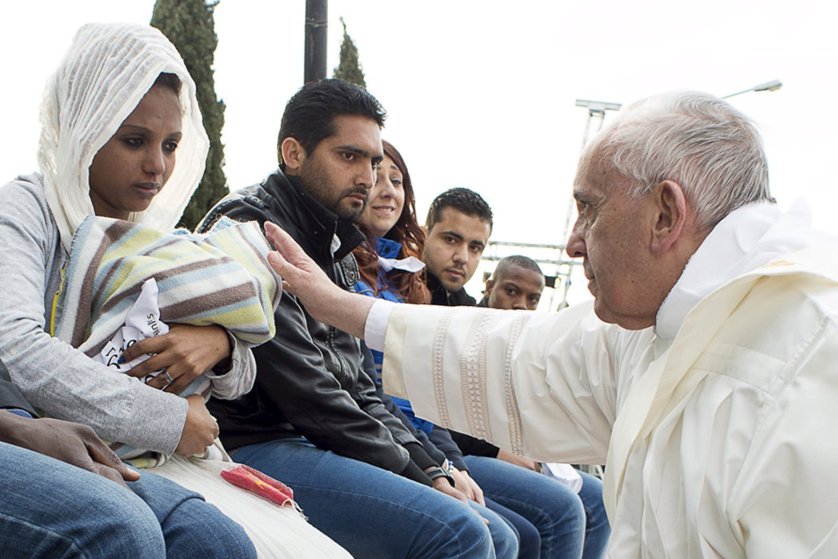 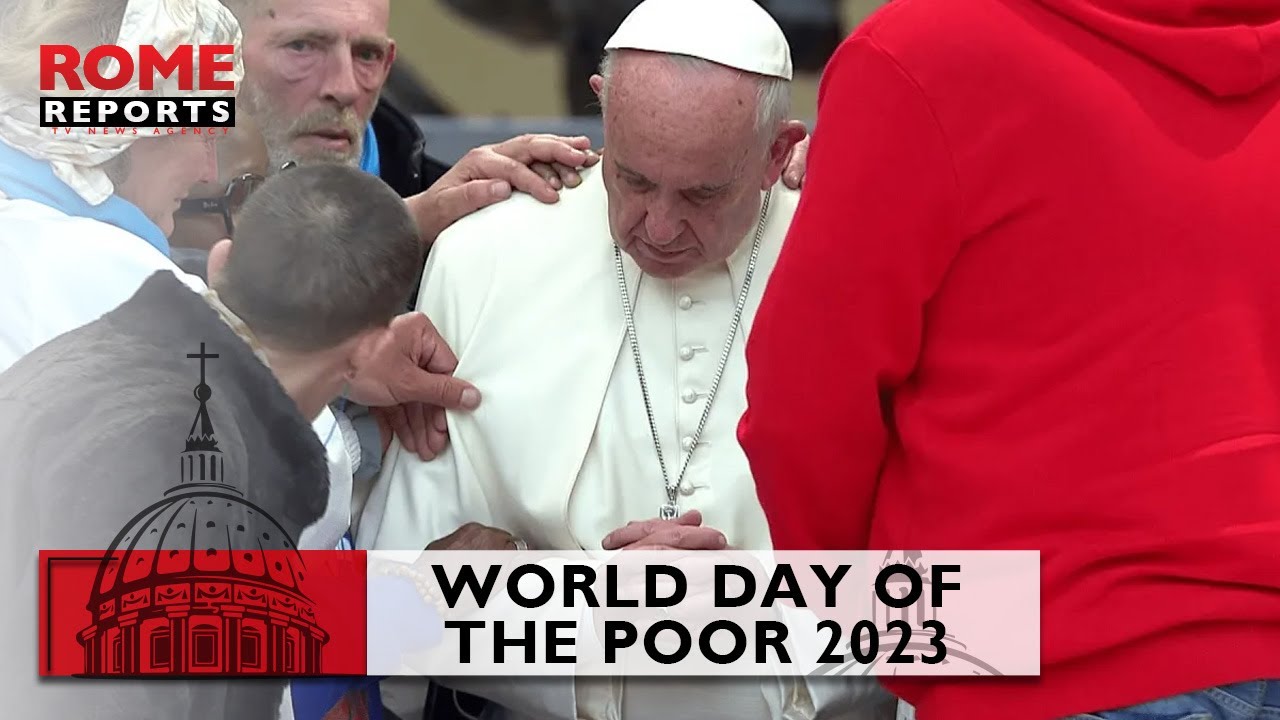 FILMAThttps://www.youtube.com/watch?v=H8oCDYi7ygE
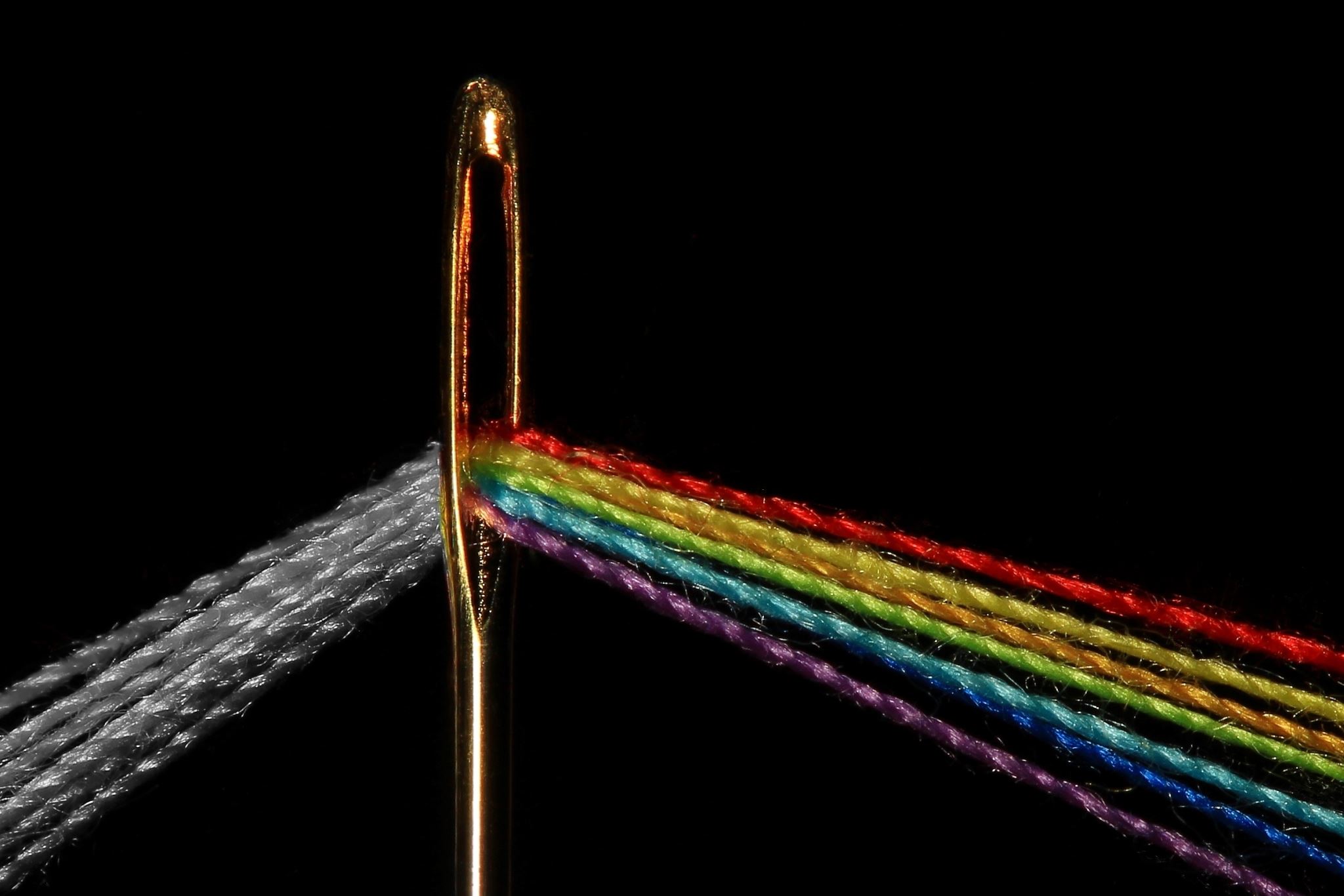 “Iddawwarx ħarstek 
mill-ebda fqir”
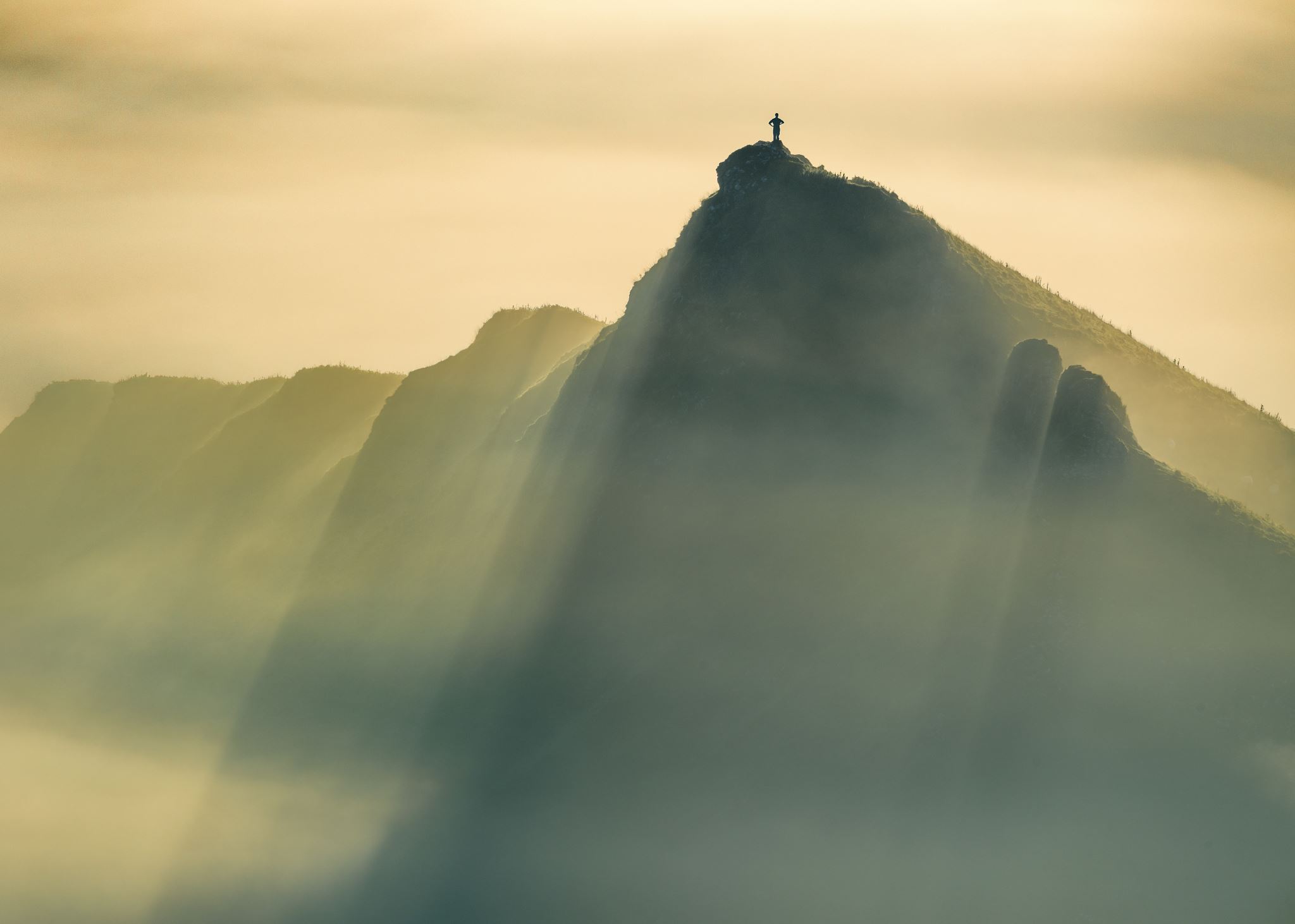 “Jiena kont nagħmel ħafna karità ma’ ħuti u ma’ niesi. Ħobżi kont inqassmu lil dawk bil-ġuħ, u ħwejġi lil min ma kellux x’jilbes; u jekk kont nara lil xi ħadd minn niesi mejjet mixħut barra l-ħitan tal-belt, kont nidfnu”.
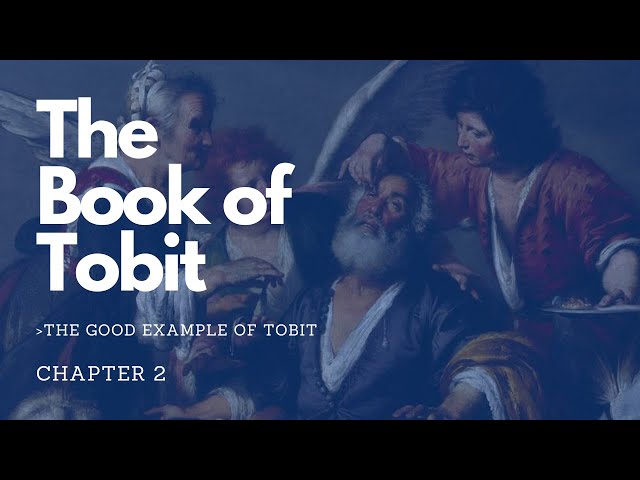 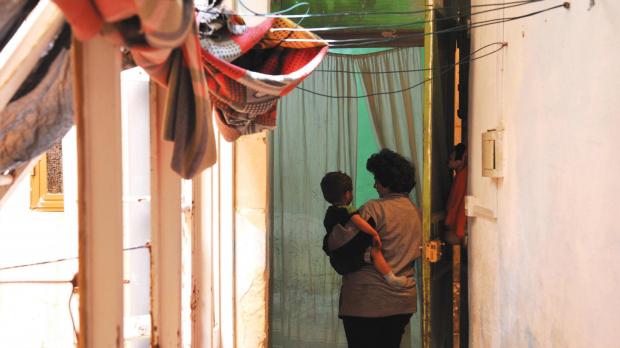 ‘Mur ibni, u ara ssibx lil xi ħadd fqir minn ħutna u ġibu hawn biex jiekol magħna. Nistennik, ibni, sa ma terġa’ tiġi’.”
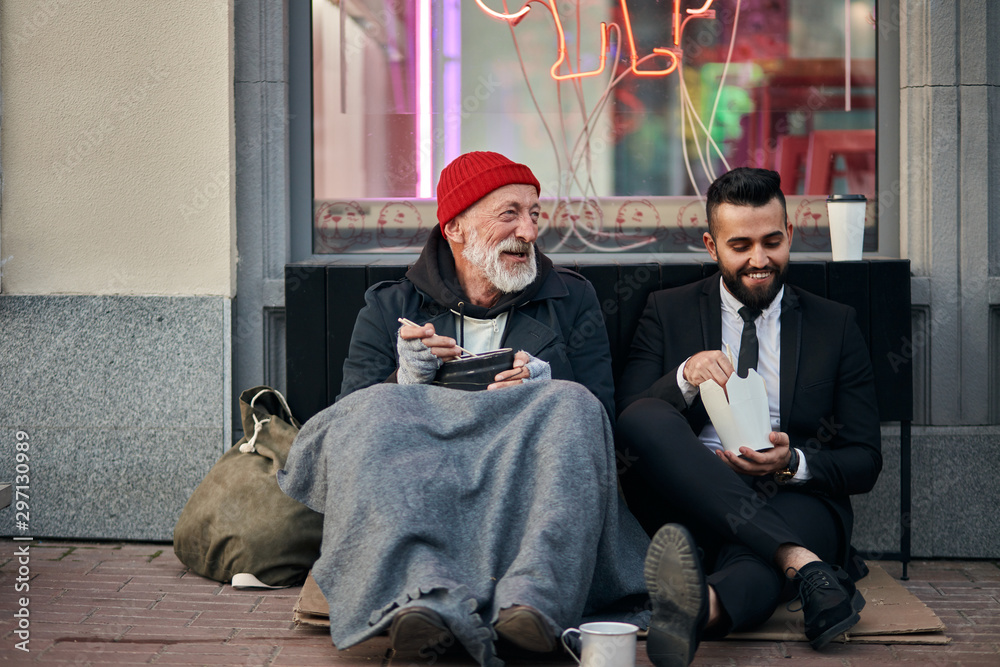 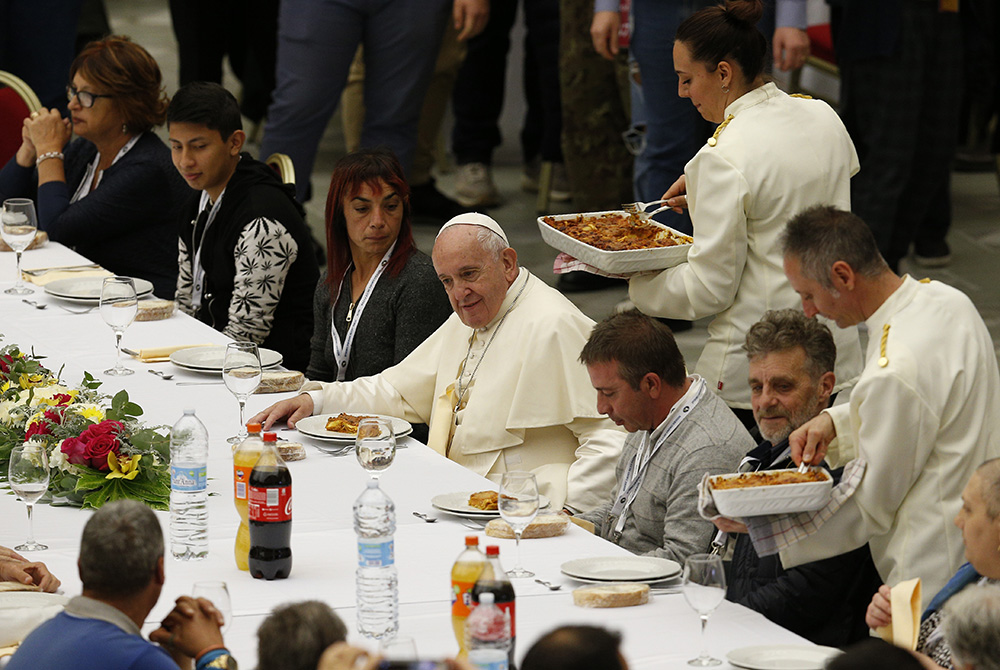 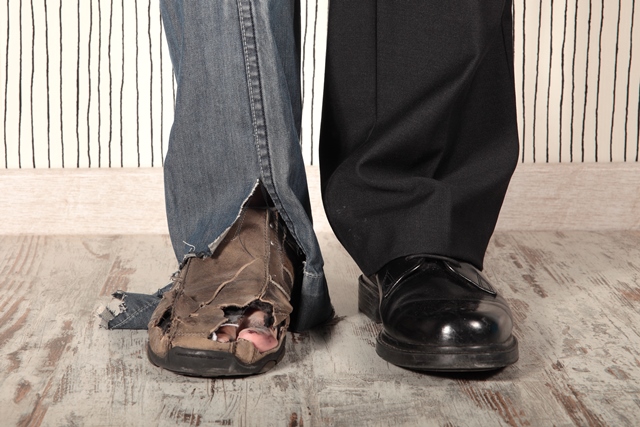 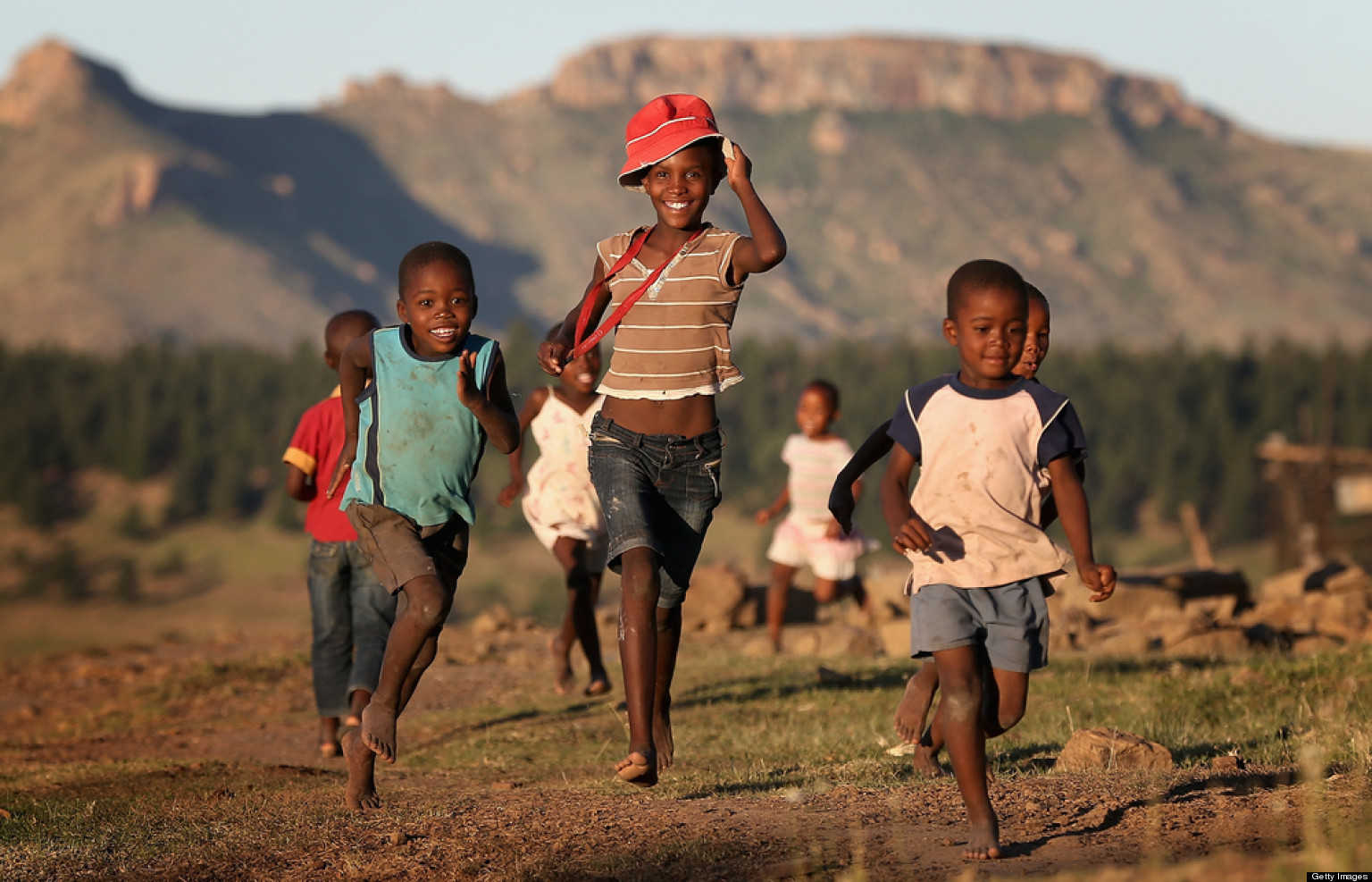 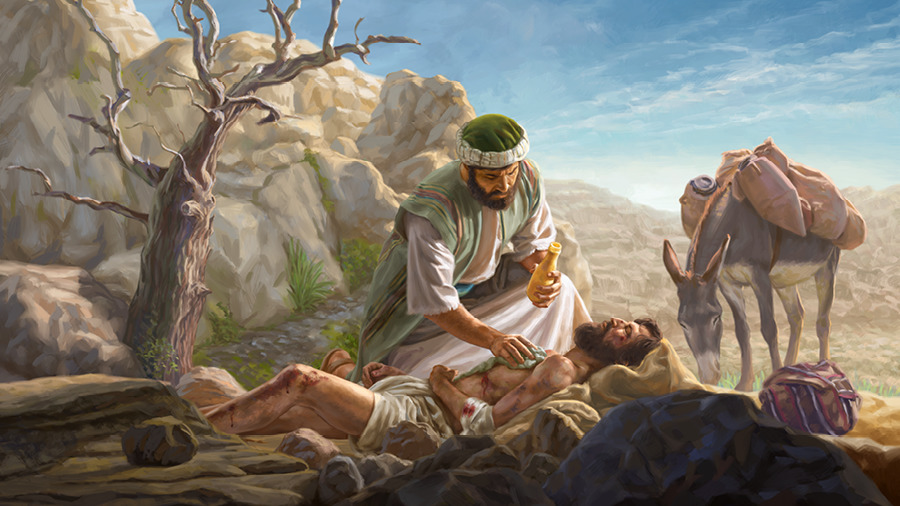 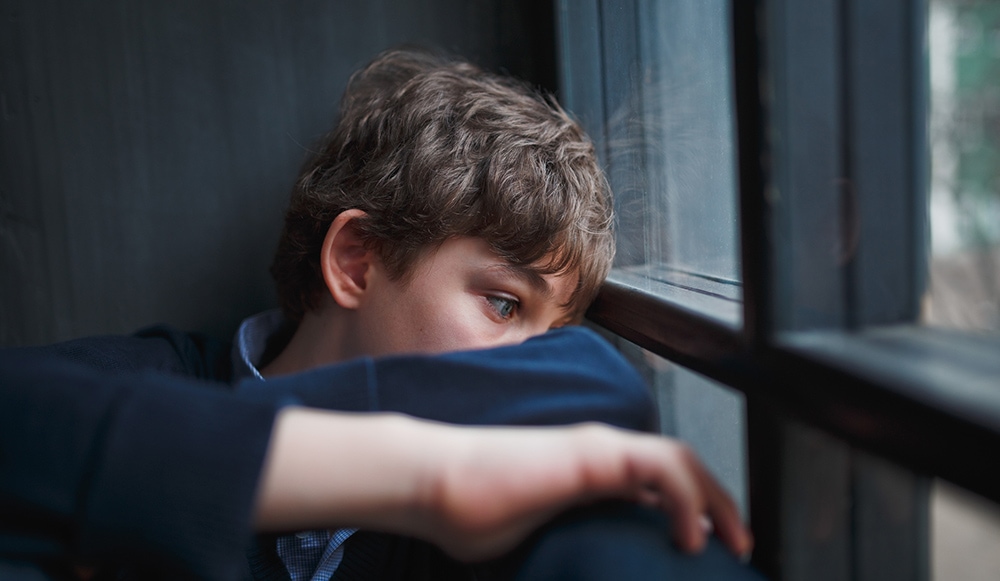 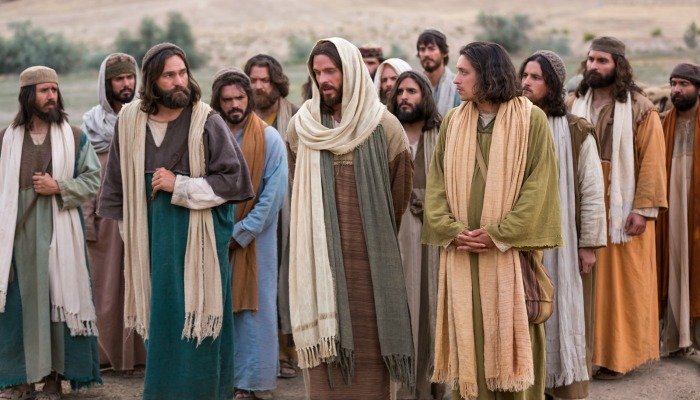 Missierna li inti fis-Smewwiet, jitqaddes Ismek, tiġi saltnatek, ikun li trid Int, kif fis-sema hekkda fl-art. Ħobżna ta’ kuljum agħtina llum, aħfrilna dnubietna bħalma naħfru lil min hu ħati għalina, u la ddaħħalniex fit-tiġrib, iżda eħlisna mid-deni. Ammen.
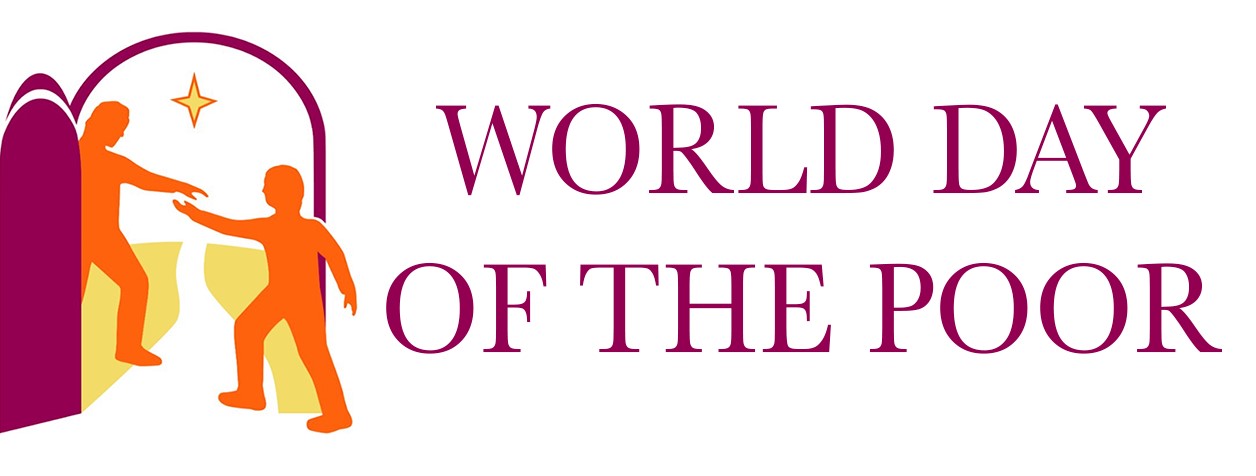 Jum Dinji tal-Foqra
19 ta’ Novembru 2023
https://www.youtube.com/watch?v=lp3AVsEuoPs